The history of space travel knowledge mat
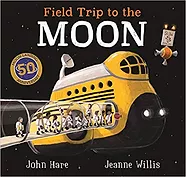 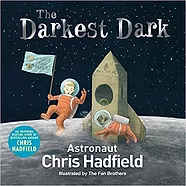 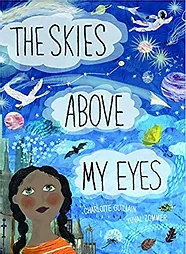 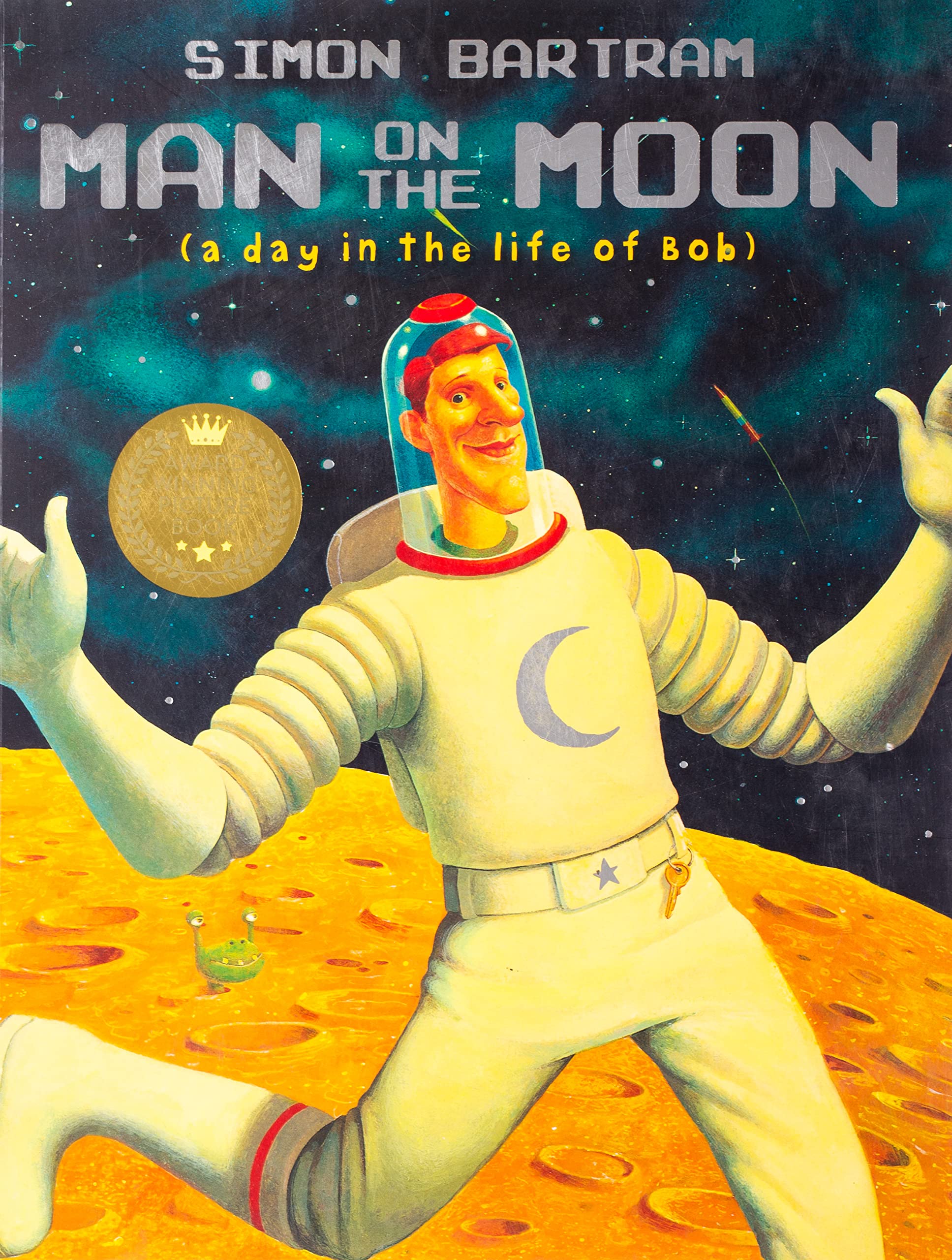 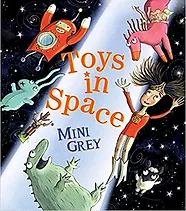 (c) Focus Education (UK) Ltd
1